Муниципальное бюджетное общеобразовательное учреждение 
средняя общеобразовательная школа № 4
 г. Донецк Ростовская область
Занятие по темеЦели и задачи проекта1 класс
Автор: учитель начальных классов 
Шевель Лариса Валентиновна
Цель – твоё стремление, то, что надо, желательно осуществить, решить.
Вспомните, какую цель поставила Варя, чтобы решить проблему  с чижом?
Цель: выпустить чижа на волю.
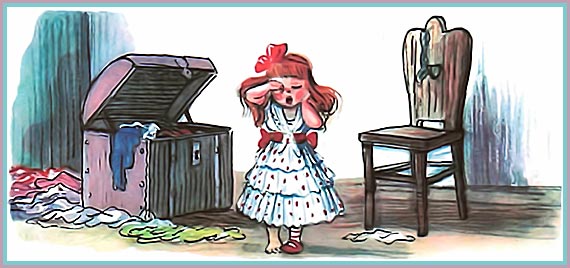 Дженни туфлю потеряла,
Долго плакала, рыдала.
Совет от Мудрого дельфина
Слезами горю не поможешь. Не горюй, если у тебя возникла какая-нибудь проблема. Для этого и существуют цели в жизни. Поставь цель перед собой, а потом подумай, как добиться её.
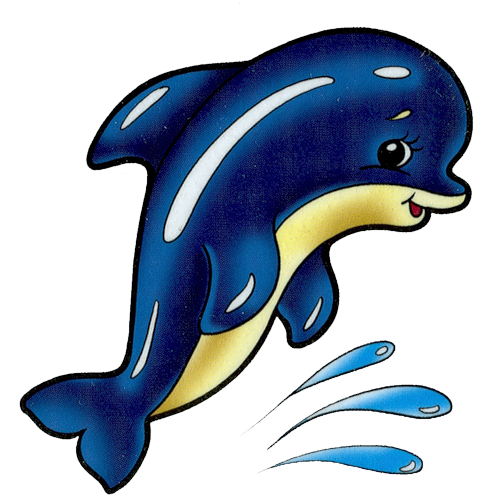 Переменка
Какую цель должен поставить перед собой колобок?
Для решения какой проблемы можно использовать эти предметы?
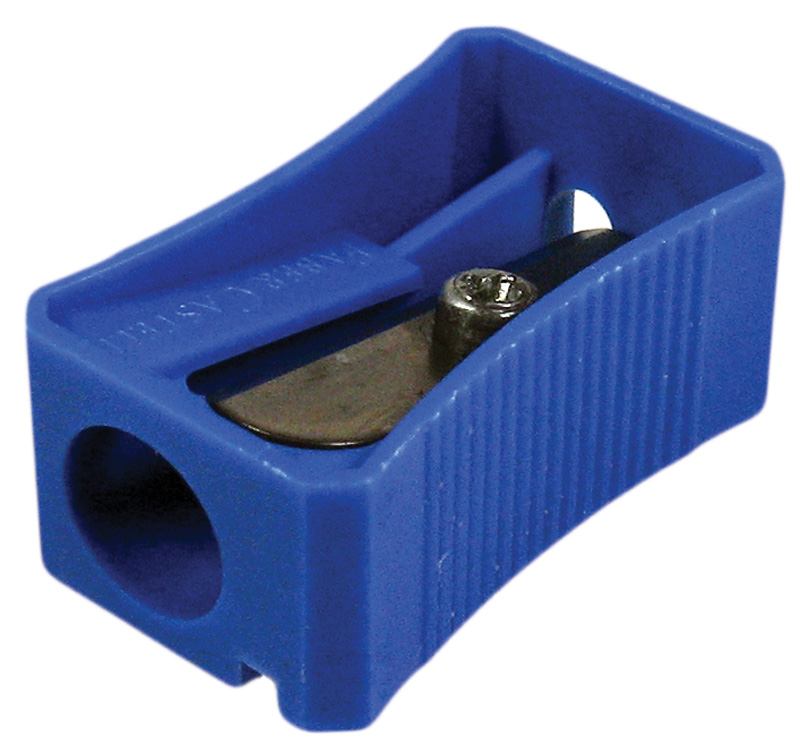 Какую цель вы поставите перед собой?
Задачи нужны для того, чтобы ответить на вопрос, как достичь цели.
Помогите мальчику Игнату определить задачу к его проекту Цель: «Кто мой настоящий друг».
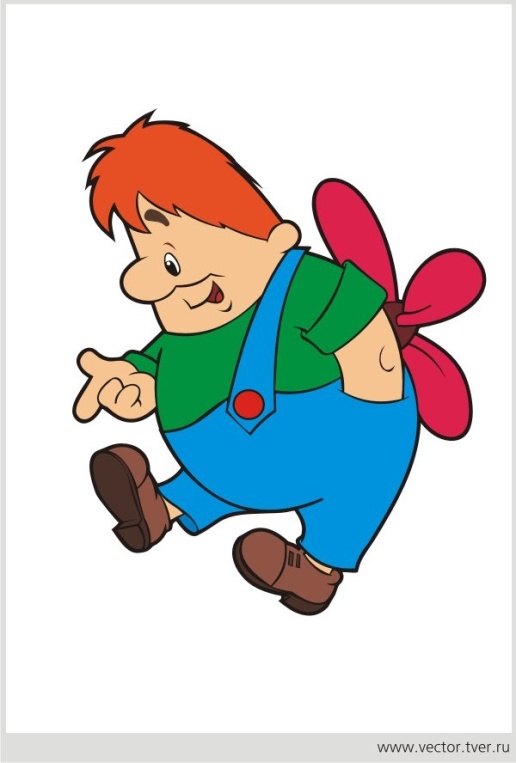 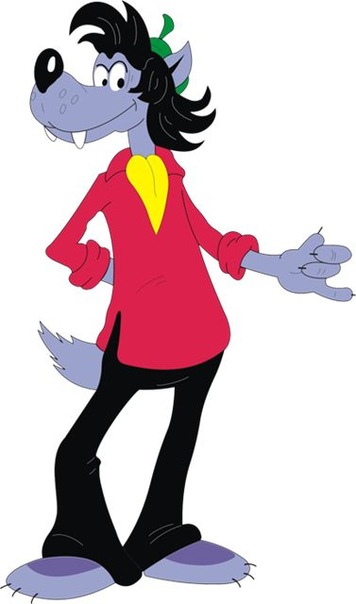 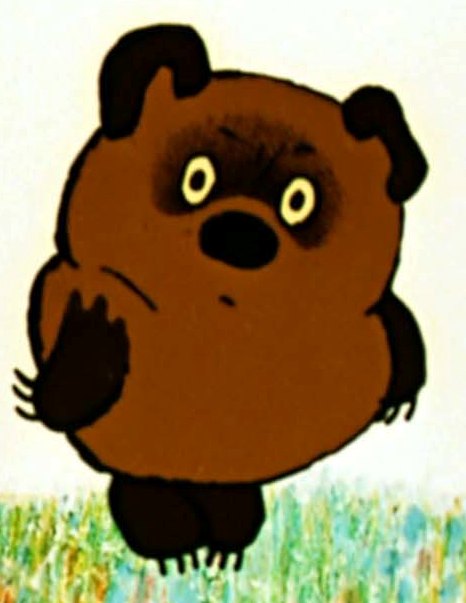 Задача: выяснить, какие черты характера нужны для крепкой дружбы.
- Для чего нужны задачи? Выберите:
ответить на вопрос;
решить проблему;
прочитать книгу;
достичь цели;
сходить в кино.
Молодцы!
Использованные ресурсы
Методическое пособие для 1 класса «Учусь создавать проект», авторы: Р. И. Сизова, Р. Ф. Селимова, М.:РОСТ, 2011 г.
Картинки:
http: //www.liveintemet.ru
http: //www. audioskazki.net
http: //www. graycell.ru
http: //www. chudiki-skazki.ru
http: //www. Imagal.ru
http: //www. mamba.ru
http: //www. vectory.ru
http: //www. dava.ru
[Speaker Notes: v]